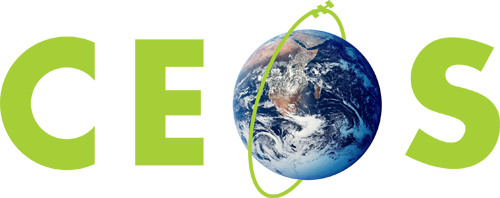 Committee on Earth Observation Satellites
Status of Sentinel-3  activities at EUMETSAT
SIT-31 Agenda Item # 13
ESA/ESRIN, Frascati, Italy
19th-20th April 2016
EUMETSAT role in Sentinel – 3 in orbit commissioning and operations
Support to ESA during the in-orbit commissioning phase

After the IOC Review, operations, maintenance and evolution of :

the Flight Operations Segment, including mission planning, with ESOC serving as a backup 

the Sentinel-3 Marine Data Centre, including one instance of the Payload Data Ground Segment and EUMETSAT’s multi-mission facilities
2
EUMETSAT role in Sentinel – 3 in orbit commissioning
ESA responsible for commissioning phase activities

Flight Operations Segment

EUMETSAT shadows ESOC for S-band passes

Payload Data Ground Segment/Marine Data Centre
Acquisition of Sentinel-3A data from ESA Core Ground Station
Testing functionalities & capacities of full Marine Data Centre 
Testing processing to Level 0, Level 1 and Level 2
Delivering products to ESA in support to satellite commissioning  

Preparing for taking over operations of S3A satellite and Marine Data Centre according to joint plan agreed with ESA
Current status and next steps at EUMETSAT
Payload Data Ground Segment
Data successfully acquired, pre-processed  and transferred to EUMETSAT by the ESA Core Ground Station in Svalbard
L0 products successfully generated by the Marine PDGS in EUMETSAT
L1 production is being incrementally enabled, starting with OLCI
Data flowing to commissioning partners
First data planned to be released to S3 Validation Team following each successful MTR

Next Steps
EUMETSAT support to ESA IOCR in July
Handover of operations of spacecraft & Marine Centre from ESA
Operations ramp up phase in cooperation with ESA
Sentinel-3 marine products from EUMETSAT
Level 1 data generated and distributed both by ESA and EUMETSAT. 
Split of responsibility at Level 2 : Marine (EUMETSAT), Land (ESA)
Level 2 OLCI

Normalised water surface reflectance
Algal pigment concentration for open and for coastal waters
Total suspended matter concentration
Diffuse attenuation coefficient
Coloured dissolved matter absorption
Photosynthetically active radiation
Integrated water vapour
Aerosol optical depth
Aerosol Angström exponent
Level 2 SRAL

Sea/coastal zone surface height 
Significant wave height
Wind speed
Backscatter coefficient s0
Sea ice height, freeboard
Total water, liquid water (from MWR)
Level 2 SLTSR
Sea surface temperature
	(L2P GHRSST standard)
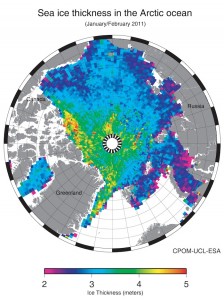 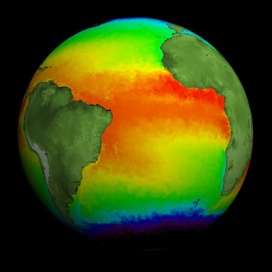 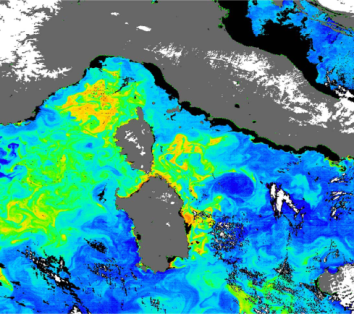 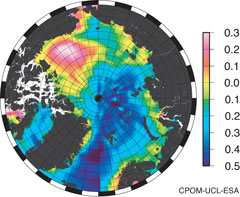 Plans for release of products
Joint objective of ESA and EUMETSAT :

Release L1 operational products after IOCR – Mid July 2016

Implementation of joint CAL/VAL plan, release of increasingly mature L2 products

Release of L2 operational products after RORR – Feb. – April 2017
EUMETSAT Sentinel-3 Services and Data Access
EUMETCast 

Operational dissemination NRT data in EUMETSAT. Can involve satellite and terrestrial methods.
User Support Services
User Registration,
Product Discovery,
Subscription & Ordering, 
Helpdesk, 
Training, etc.
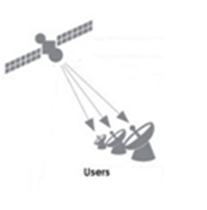 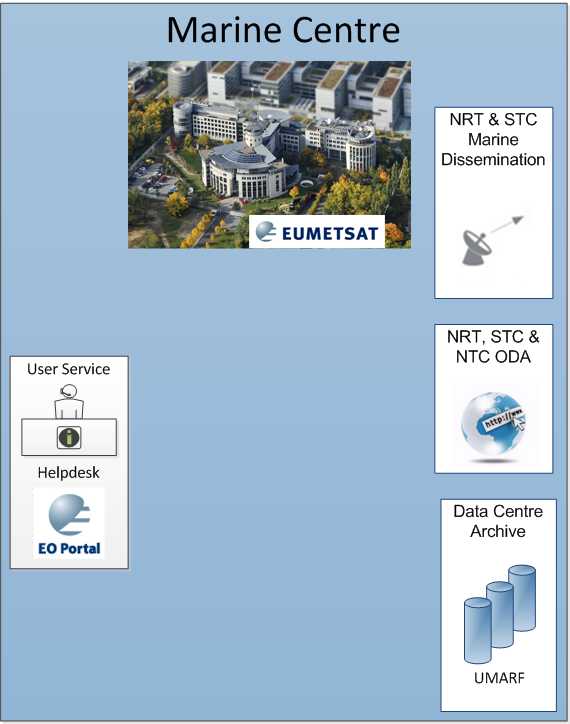 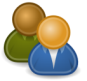 Online Data Access (ODA)
Rolling archive of 1 month of products supporting ftp/http access
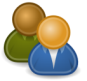 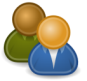 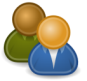 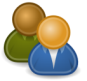 EUMETSAT Data Centre
 Complete historical archive of all EUMETSAT data including S-3 marine products
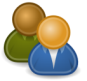 [Speaker Notes: TO BE REMOVED- In S3 Ops Concept slideshow]
On-line Data Archive (ODA)
All Sentinel-3 data and 
	products accessible via ODA

ODA comprises one-month rolling buffer of data – Target 1 year

Users subscribe via the EOP to the products & dataset they wish to download 

The product ID corresponds to the files on the ODA 

Access to the ODA is through the user’s EOP account credentials 

ODA accessed through an ftp address
NRT products : EUMETCast Satellite
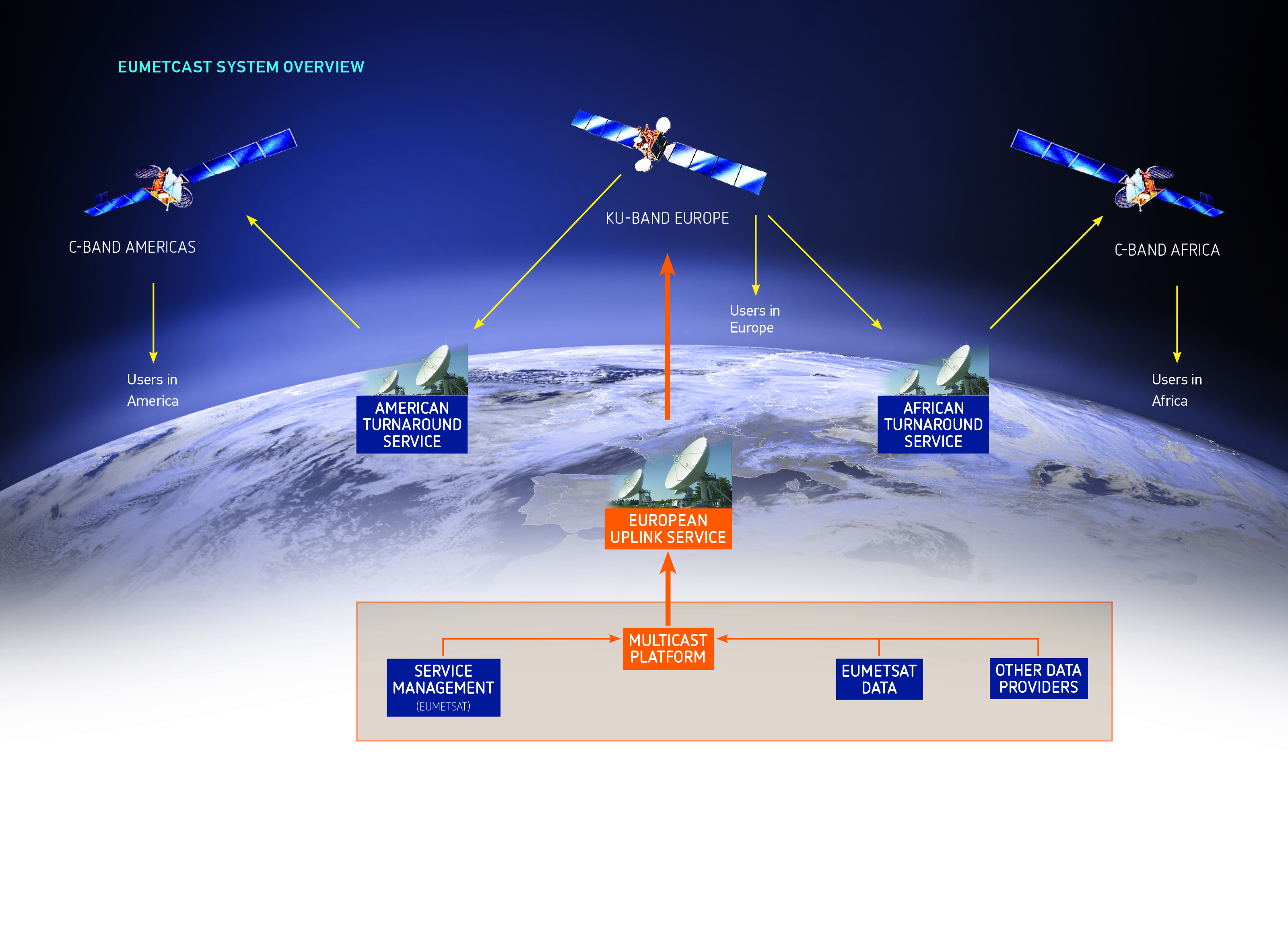 EUMETCast Satellite 

Broadcasting over commercial  telecommunication satellites

Many users

Big data volumes

Full coverage of Europe and 
Africa (S3 in Africa)

Cheap receiving station valid 
for both satellite and terrestrial
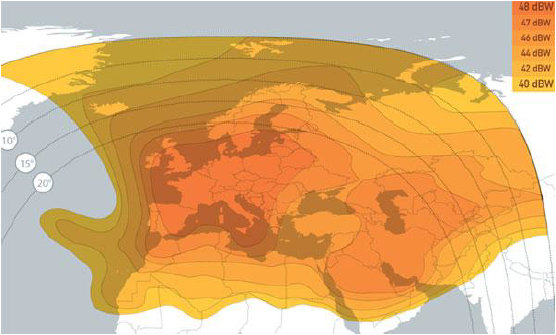 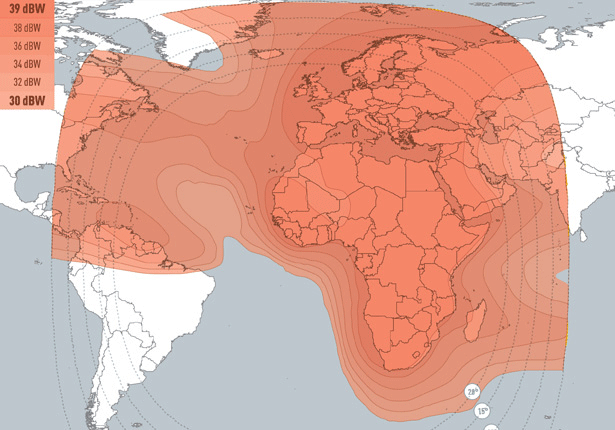 NRT products : EUMETCast Terrestrial
EUMETCast Terrestrial 

Multicasting over Internet


Big data volumes for fewer users


EUMETSAT baseline for distribution of Copernicus data to partners having signed a Cooperation
Arrangements with EC

TOAs with NOAA and 
Geoscience Australia focusing on NRT users of marine products
EUMETSAT Data Centre – Off line archive
Metadata descriptions, data provider and data access information 

Links to resource information (e.g. user documentation) 

Includes all EUMETSAT and Third-party products, including those delivered through EUMETCast 

All Sentinel-3 marine products are included 

Uses open standards (e.g. OGC, Inspire) for catalogue interoperability with other organisations
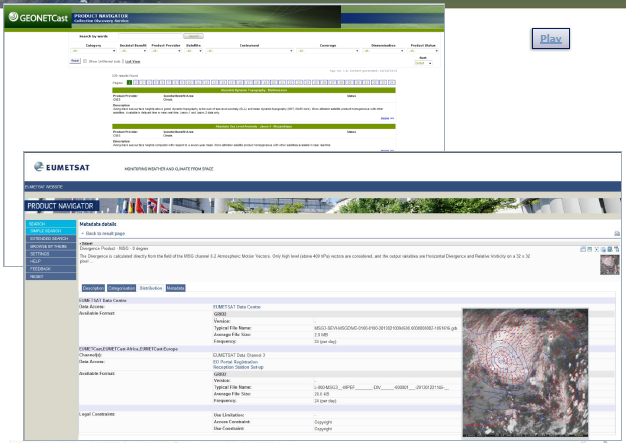 Any question on accessing S3 data from EUMETSAT ? 




OPS@eumetsat.int
12